Bell Ringer
Analyze one unique characteristic of the Greek city-state  Sparta.
LEQ: How does Rome become an empire?
Geography
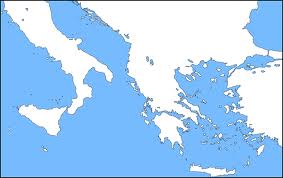 The Mediterranean Sea and the Alps mountains are two important geographic features.
Government
Rome got rid of their king and created a new type of government: a republic

A republic is a political system in which the citizens of a region elect representatives to run the government.
Problems
Patricians (aristocrats) and the Plebeians (common people) struggled for power within Rome. 

The patricians maintained power through a patronage system.
[Speaker Notes: Patronage system is a system in which wealthy people provide financial, social or legal support for lower ranking families in return for political backing and loyalty.]
Solution: Law of the Twelve Tables
Displayed laws on 12 bronze tablets. 

Organized by patricians at the insistence of the plebeians 

Dealt with trials, a key issue among the two classes.
[Speaker Notes: Forum- central square.]
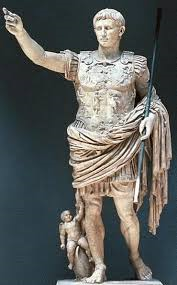 Second Triumvirate:
Marc Antony and Octavian (to be known later as Augustus.
First Triumvirate: Julius Caesar, 
Pompey and 
Crassus
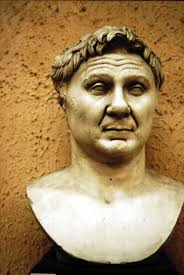 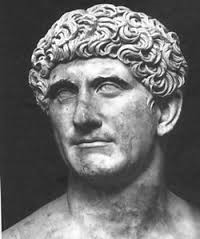 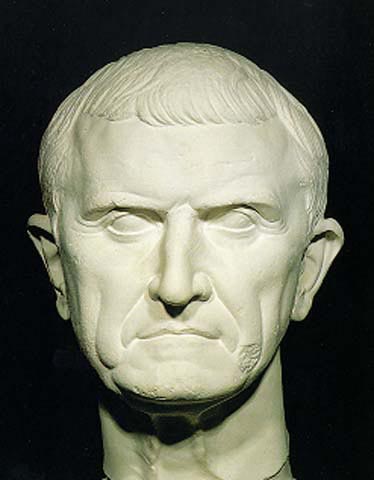 Rome is now an empire.
Pax Romana- during the reign of Augustus- Stable gov’t and law, trade, and peace!
Roman Achievements
Romantic Languages
Aqueducts
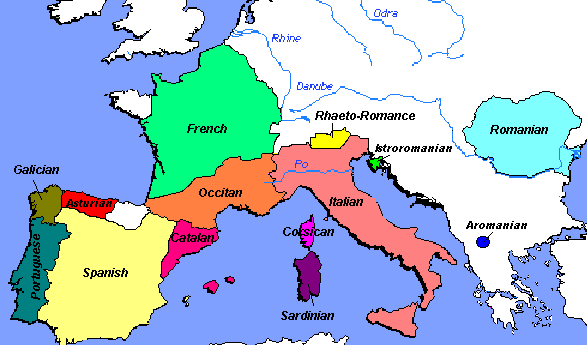 Civil Law: a form of law based on a written code of laws.
[Speaker Notes: Roman languages develop from latin. Aqueducts help to bring water to cities.]
Rome: the birthplace of Christianity
Fall of the Roman Empire
[Speaker Notes: 20 emperors ruled between 235 and 284]
Let’s Review
Achievements: 


Religion:


Empire:
Video: Story of Us
Start at 7:28 – Stop at 14:00

On a separate sheet of paper, record three interesting facts about Rome